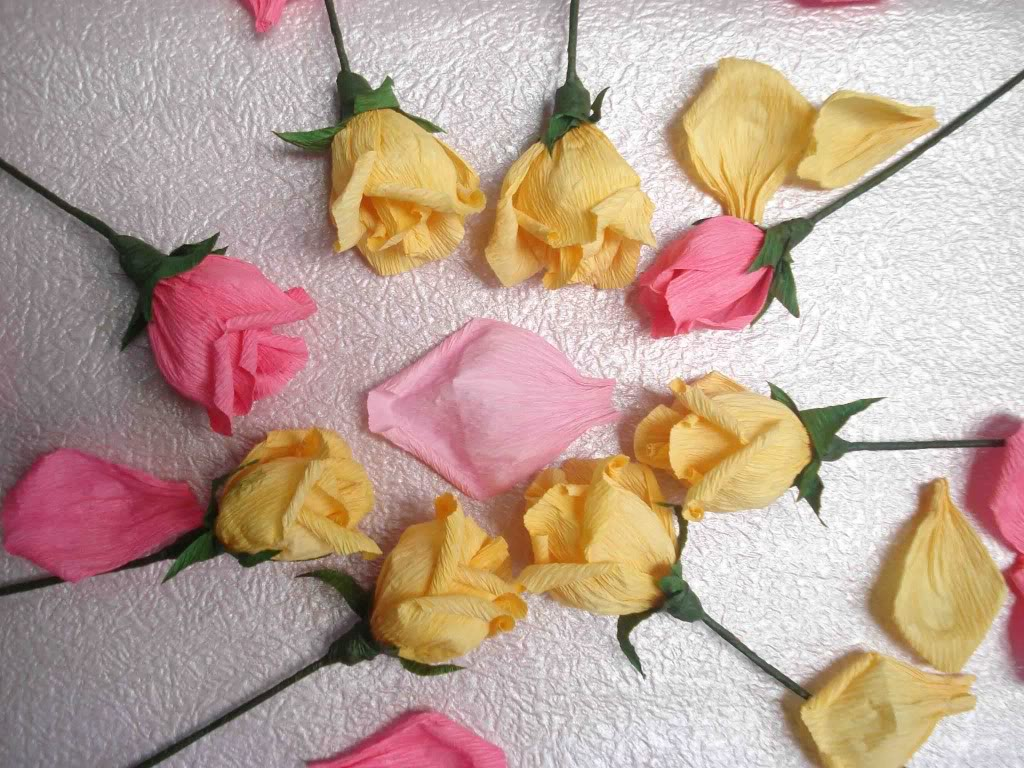 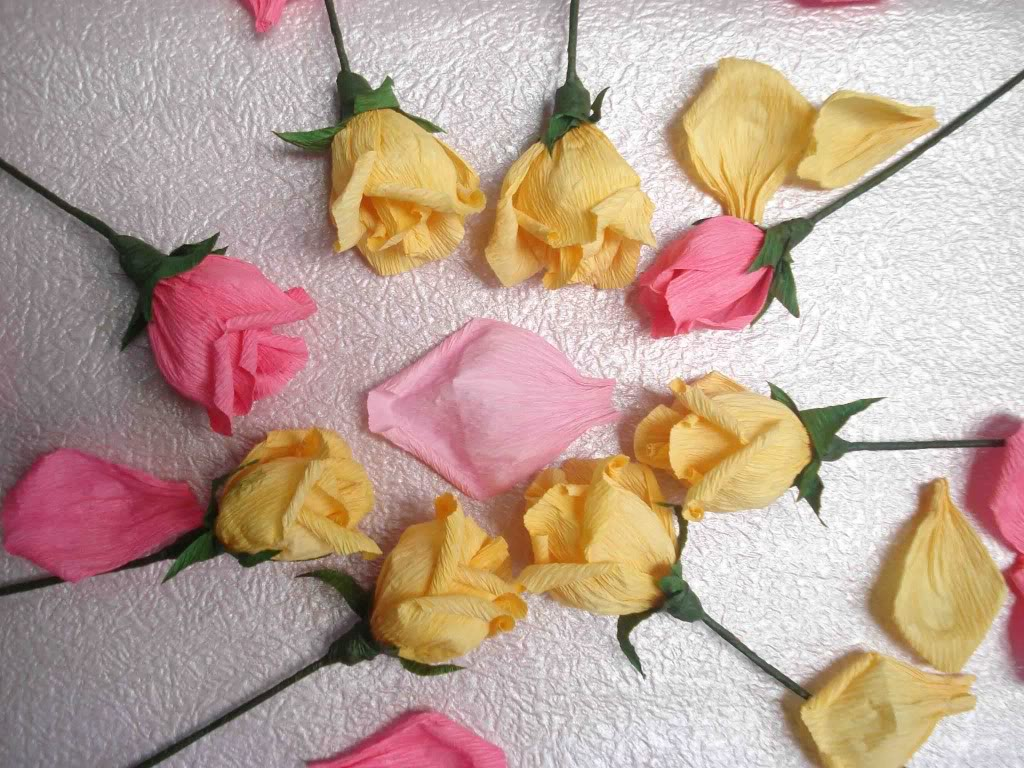 Baøi hoïc kinh nghieäm:
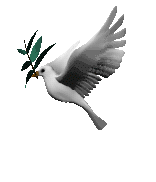 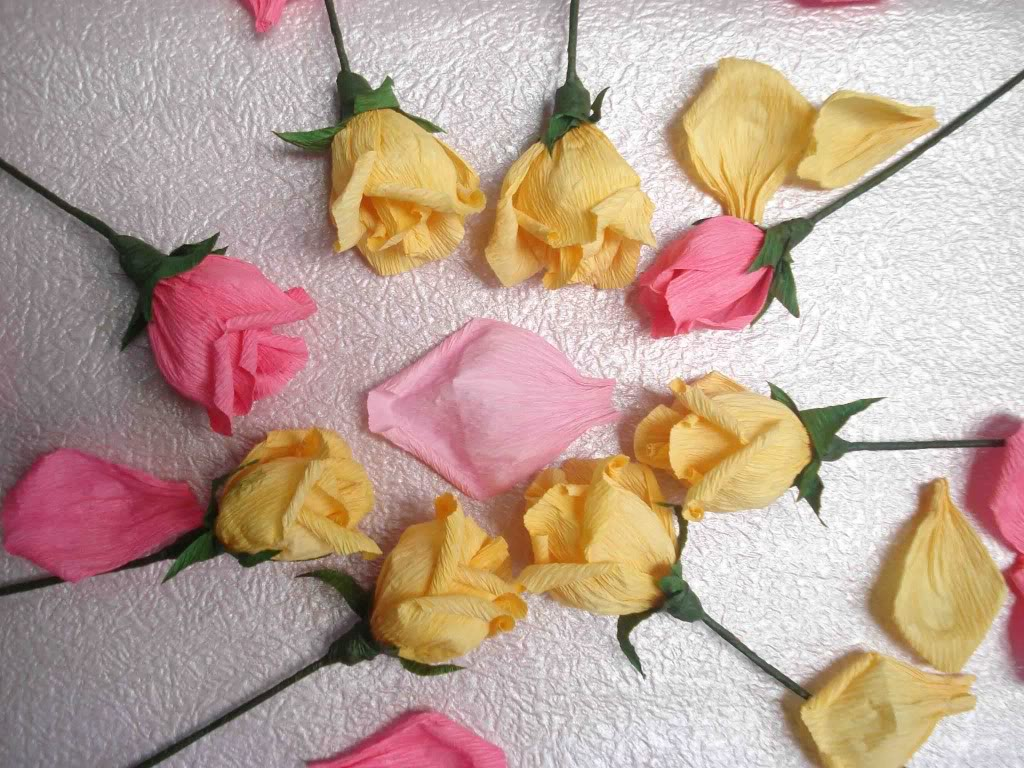 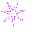 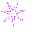 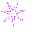 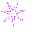 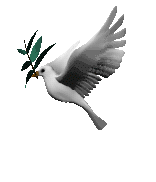 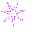 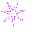 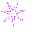 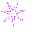 Chào mừng quí thầy cô có mặt tham gia dự giờ!!!
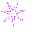 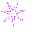 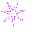 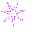 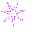 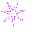 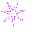 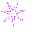 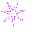 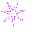 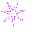 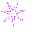 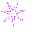 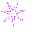 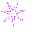 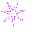 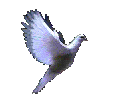 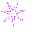 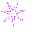 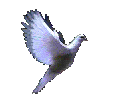 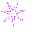 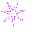 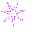 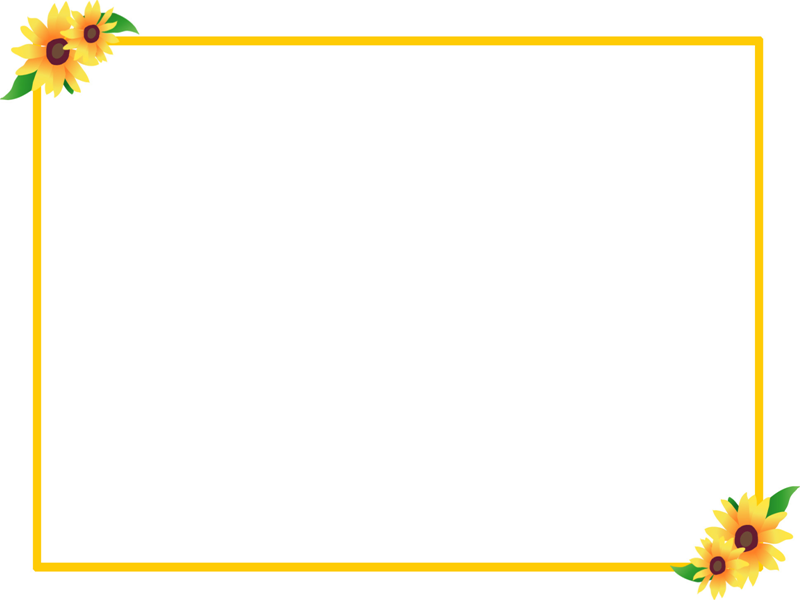 KIỂM TRA BÀI CŨ
-Với giá trị nào của a thì căn thức sau có nghĩa?.
-Tính:
Đáp án
a)
b)
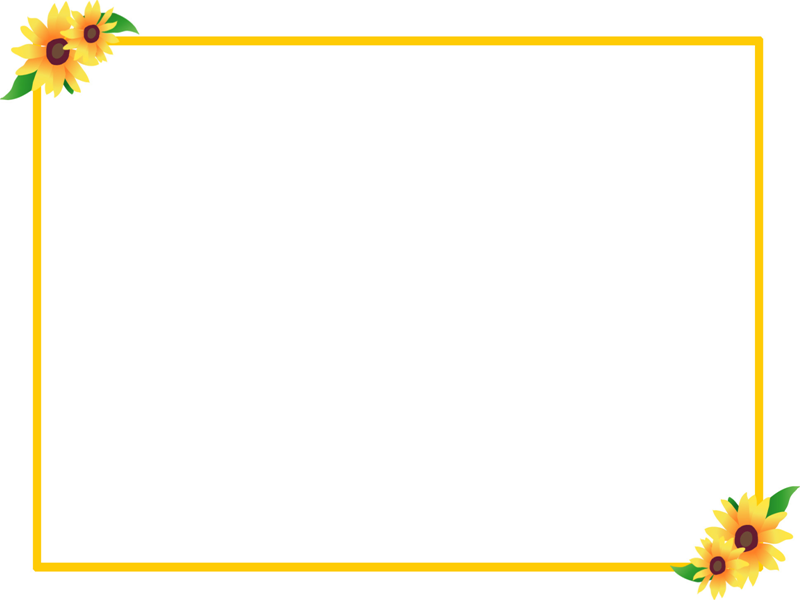 KIỂM TRA BÀI CŨ
-Với giá trị nào của a thì căn thức sau có nghĩa?.
-Tính:
Đáp án
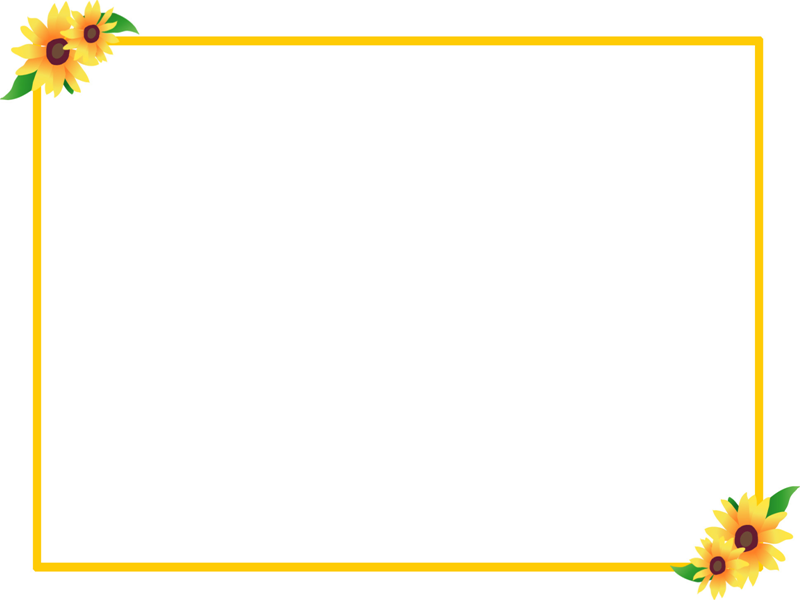 LIÊN HỆ PHÉP NHÂN VÀ PHÉP KHAI PHƯƠNG
Bài 3:
1.Định lí

Định lí:
Với hai số a và b không âm, ta có:
và
Tính và so sánh
?1
Giải
Chứng minh:
Ta có:
Ta có:
Vậy
Vậy:
Chú ý:
(Định lí trên có thể mở rộng với tích của nhiều số không âm.
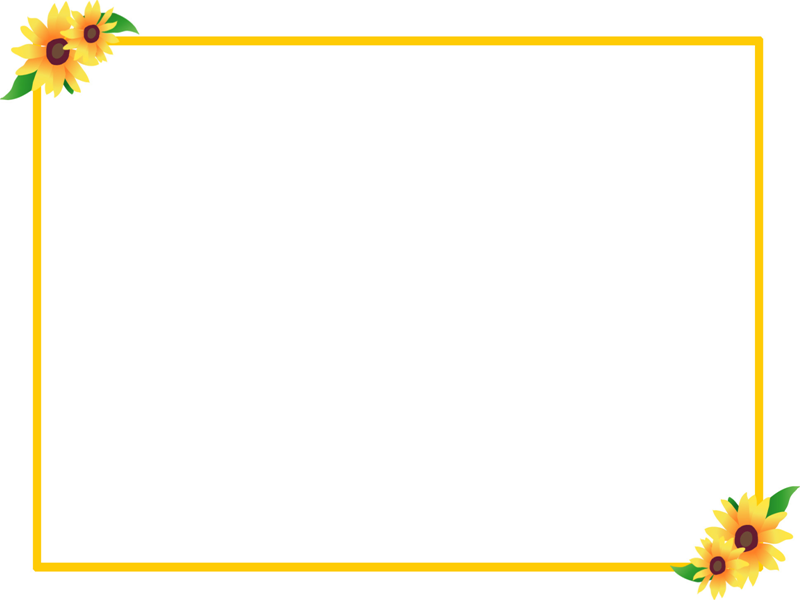 LIÊN HỆ PHÉP NHÂN VÀ PHÉP KHAI PHƯƠNG
Bài 3:
1.Định lí
2.Áp dụng

a. Quy tắc khai phương một tích:
Muốn khai phương một tích của các số không âm, ta có thể khai phương từng thừa số rồi nhân kết quả với nhau.
Ví dụ1: áp dụng quy tắc khai phương một tích, hãy tính
Giải
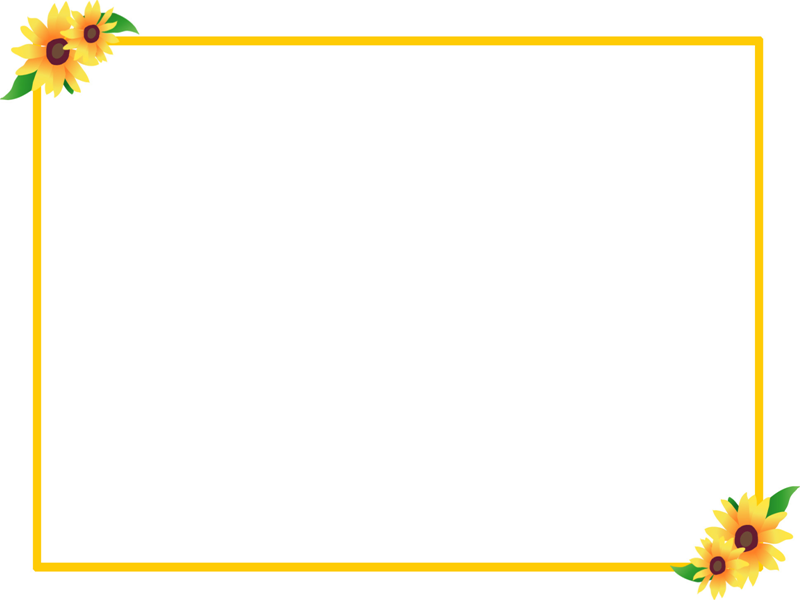 LIÊN HỆ PHÉP NHÂN VÀ PHÉP KHAI PHƯƠNG
Bài 3:
1.Định lí
2.Áp dụng
a. Quy tắc khai phương một tích:
Tính
?2
Giải
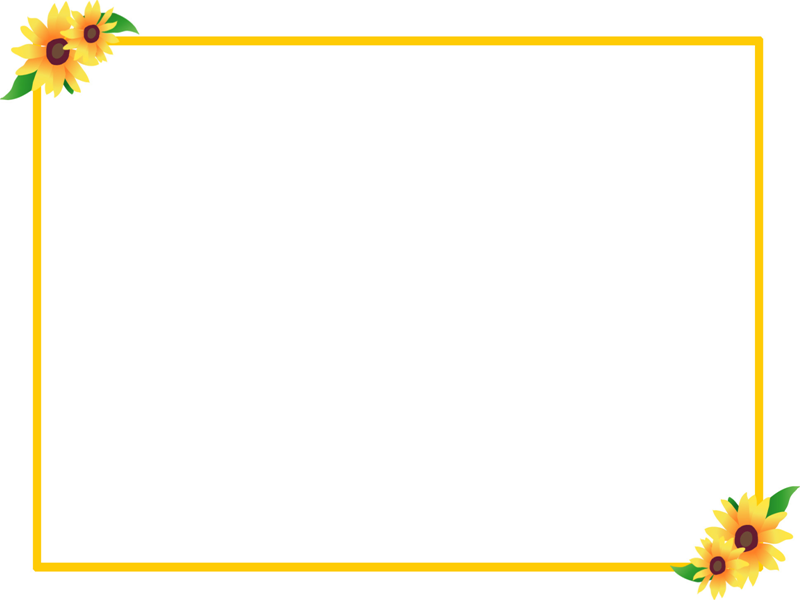 LIÊN HỆ PHÉP NHÂN VÀ PHÉP KHAI PHƯƠNG
Bài 3:
1.Định lí
2.Áp dụng
a. Quy tắc khai phương một tích:

b. Quy tắc nhân các căn bậc hai:
Muốn nhân các căn bậc hai của các số không âm, ta có thể nhân các số dưới dấu căn với nhau rồi khai phương kết quả đó.
Ví dụ2:
Giải
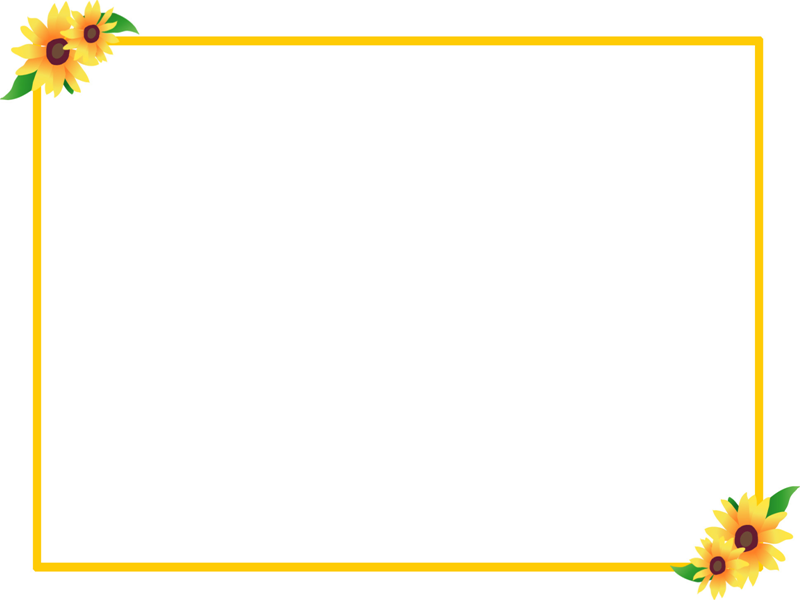 LIÊN HỆ PHÉP NHÂN VÀ PHÉP KHAI PHƯƠNG
Bài 3:
1.Định lí
2.Áp dụng
a. Quy tắc khai phương một tích:
b. Quy tắc nhân các căn bậc hai:
?3
Tính
Giải
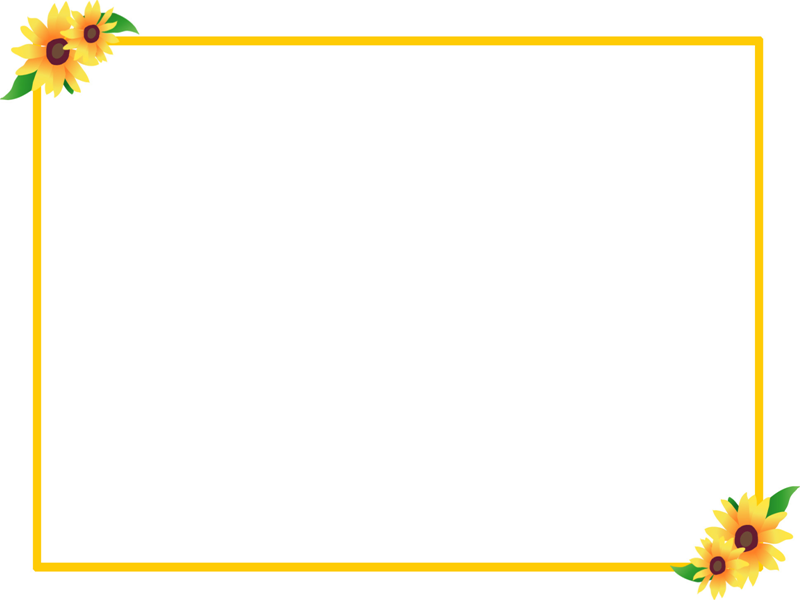 LIÊN HỆ PHÉP NHÂN VÀ PHÉP KHAI PHƯƠNG
Bài 3:
1.Định lí
2.Áp dụng
a. Quy tắc khai phương một tích:
b. Quy tắc nhân các căn bậc hai:
Chú ý:
Với biểu thức không âm,ta có:
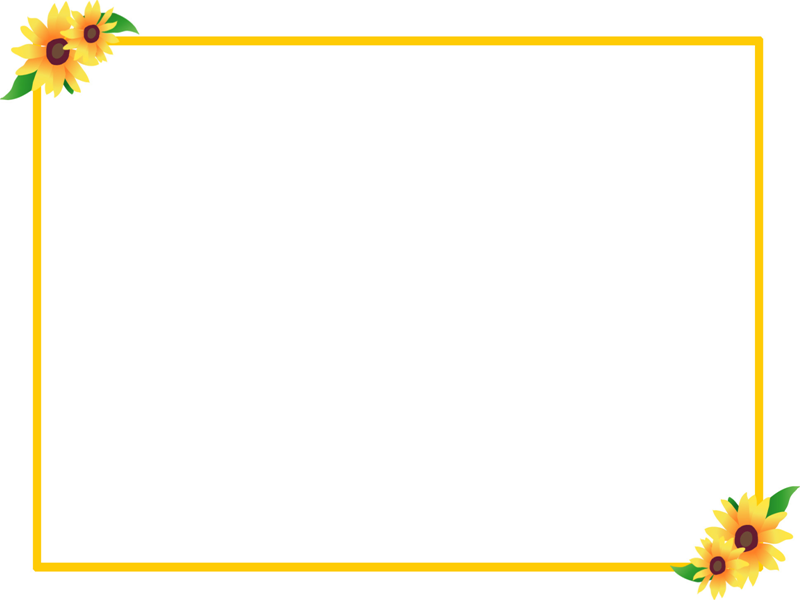 LIÊN HỆ PHÉP NHÂN VÀ PHÉP KHAI PHƯƠNG
Bài 3:
1.Định lí
2.Áp dụng
a. Quy tắc khai phương một tích:
b. Quy tắc nhân các căn bậc hai:
Ví dụ3:
Rút gọn
Giải
Vậy
Vậy
Vậy
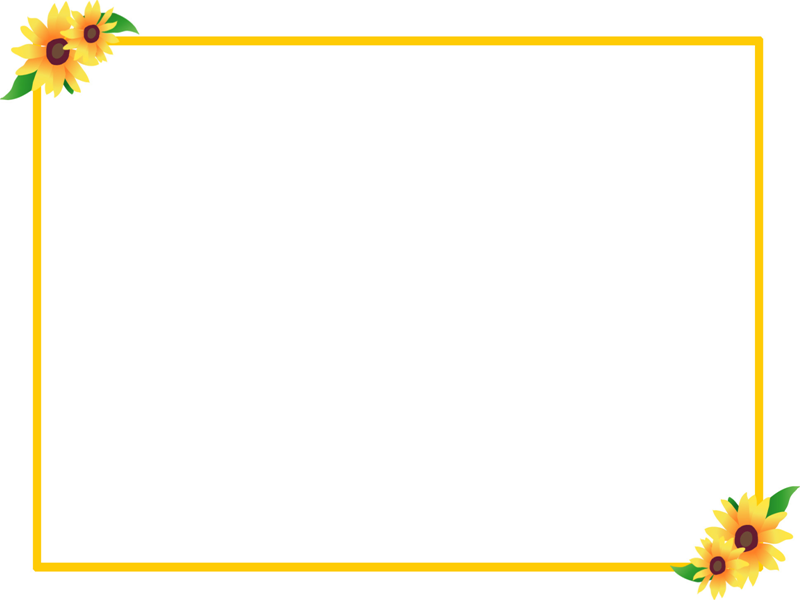 LIÊN HỆ PHÉP NHÂN VÀ PHÉP KHAI PHƯƠNG
Bài 3:
1.Định lí
2.Áp dụng
a. Quy tắc khai phương một tích:
b. Quy tắc nhân các căn bậc hai:
Rút gọn các biểu thức sau (với a và b không âm).
?4
Giải
Vậy
Vậy
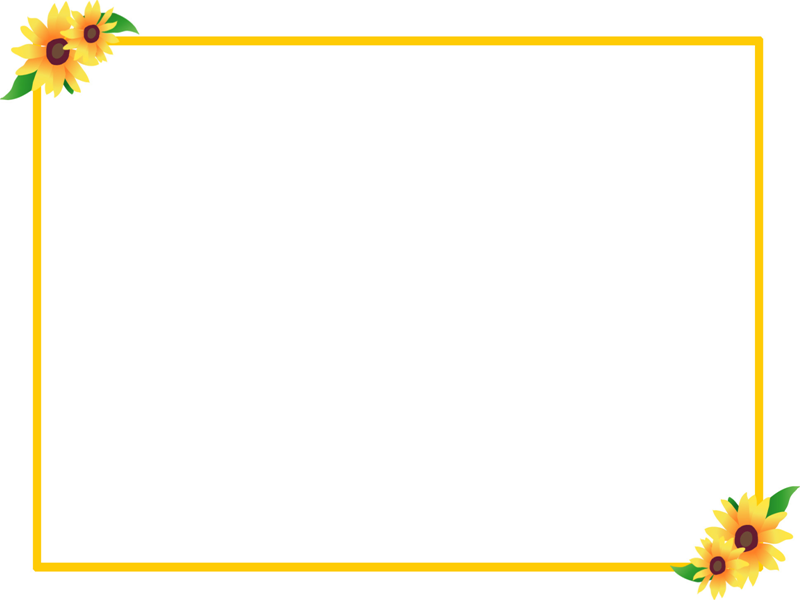 LIÊN HỆ PHÉP NHÂN VÀ PHÉP KHAI PHƯƠNG
Bài 3:
1.Định lí
2.Áp dụng
Củng cố
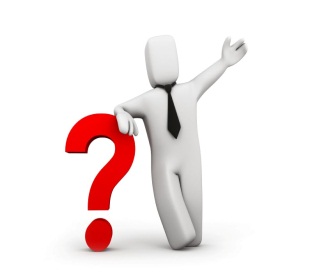 Nhắc lại các công thức đã học
Dặn dò
Học thuộc bài
Làm bài 17,18,19,20 trang15
Chuẩn bị tiết luyện tập